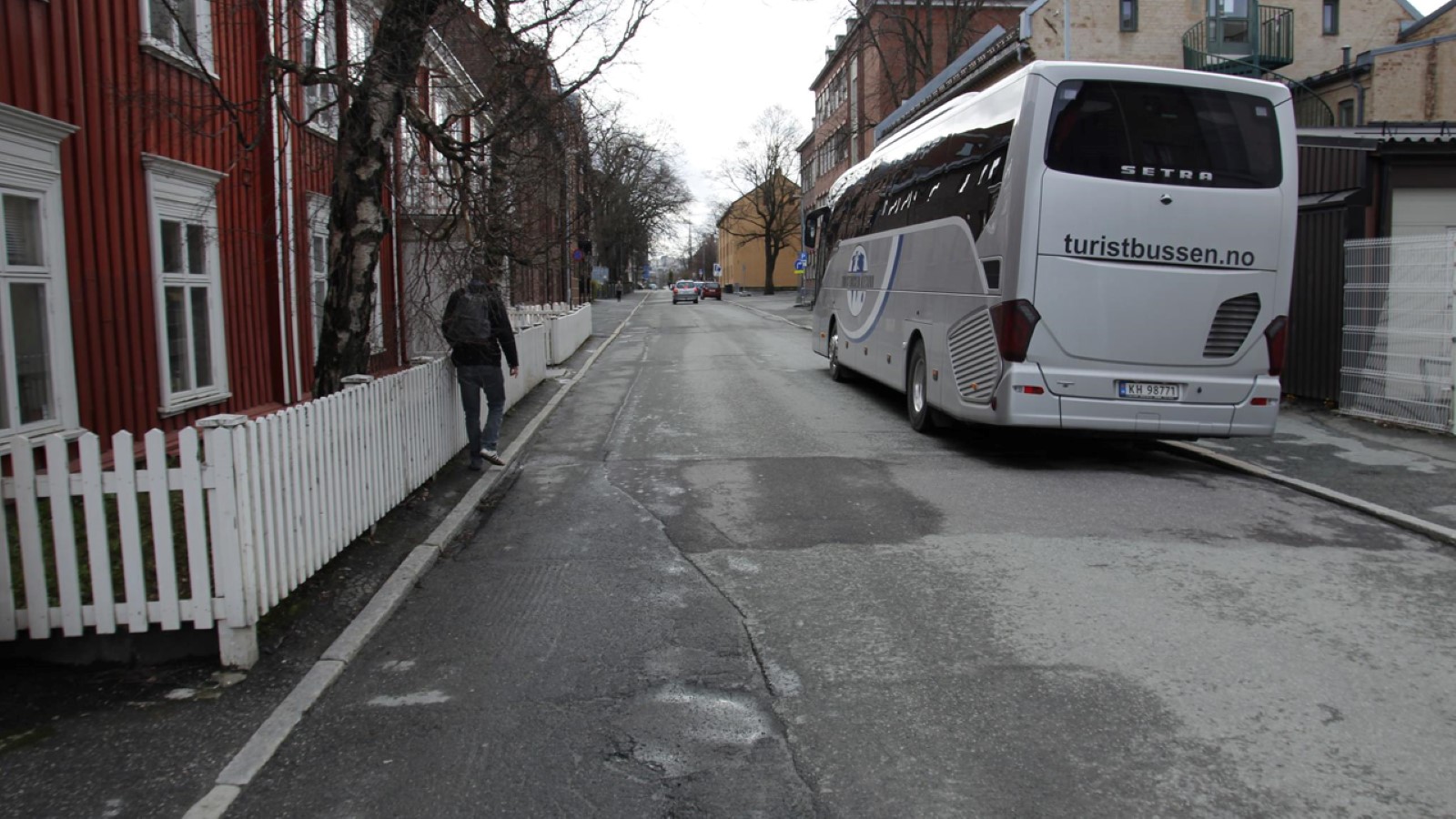 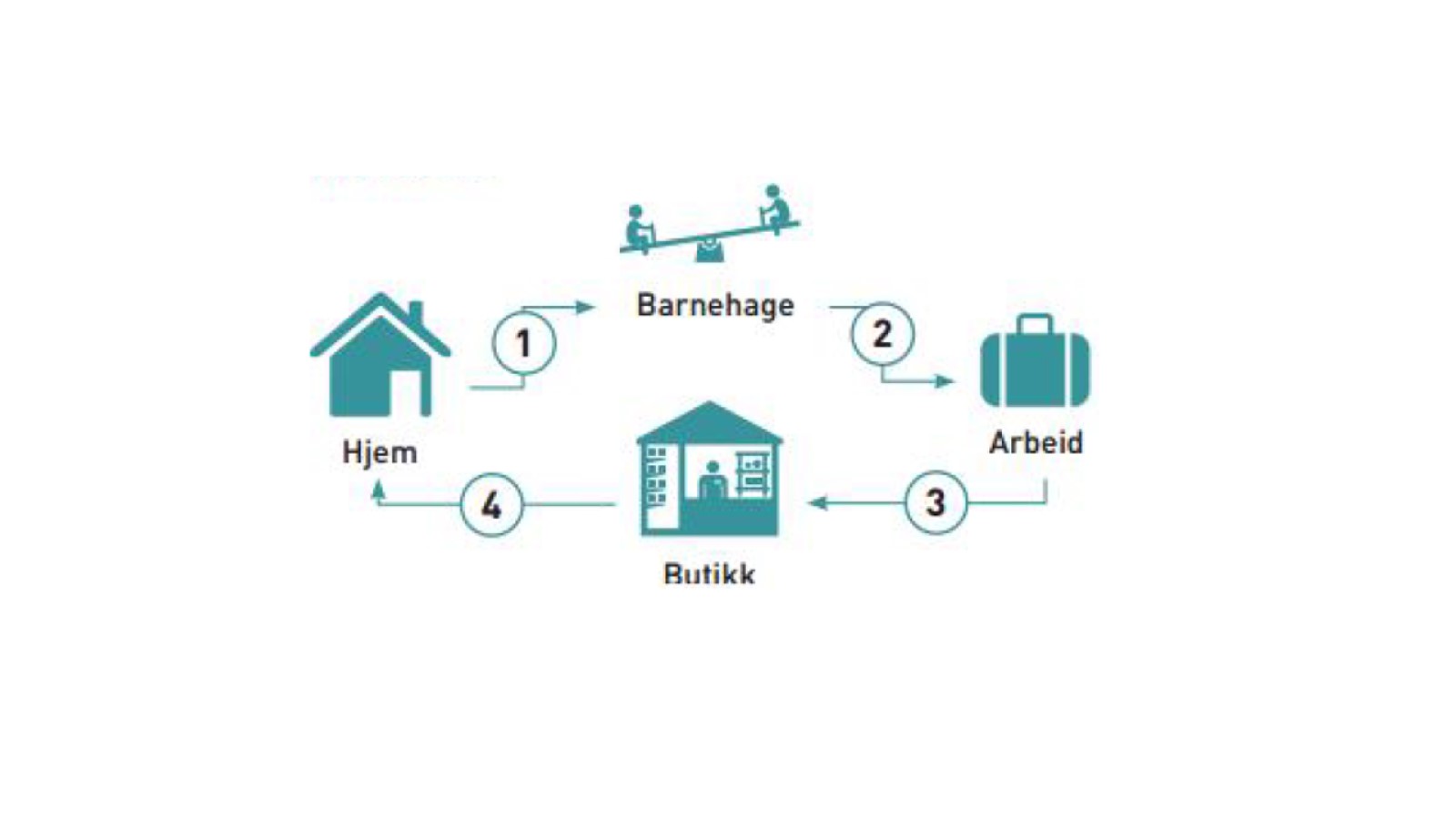 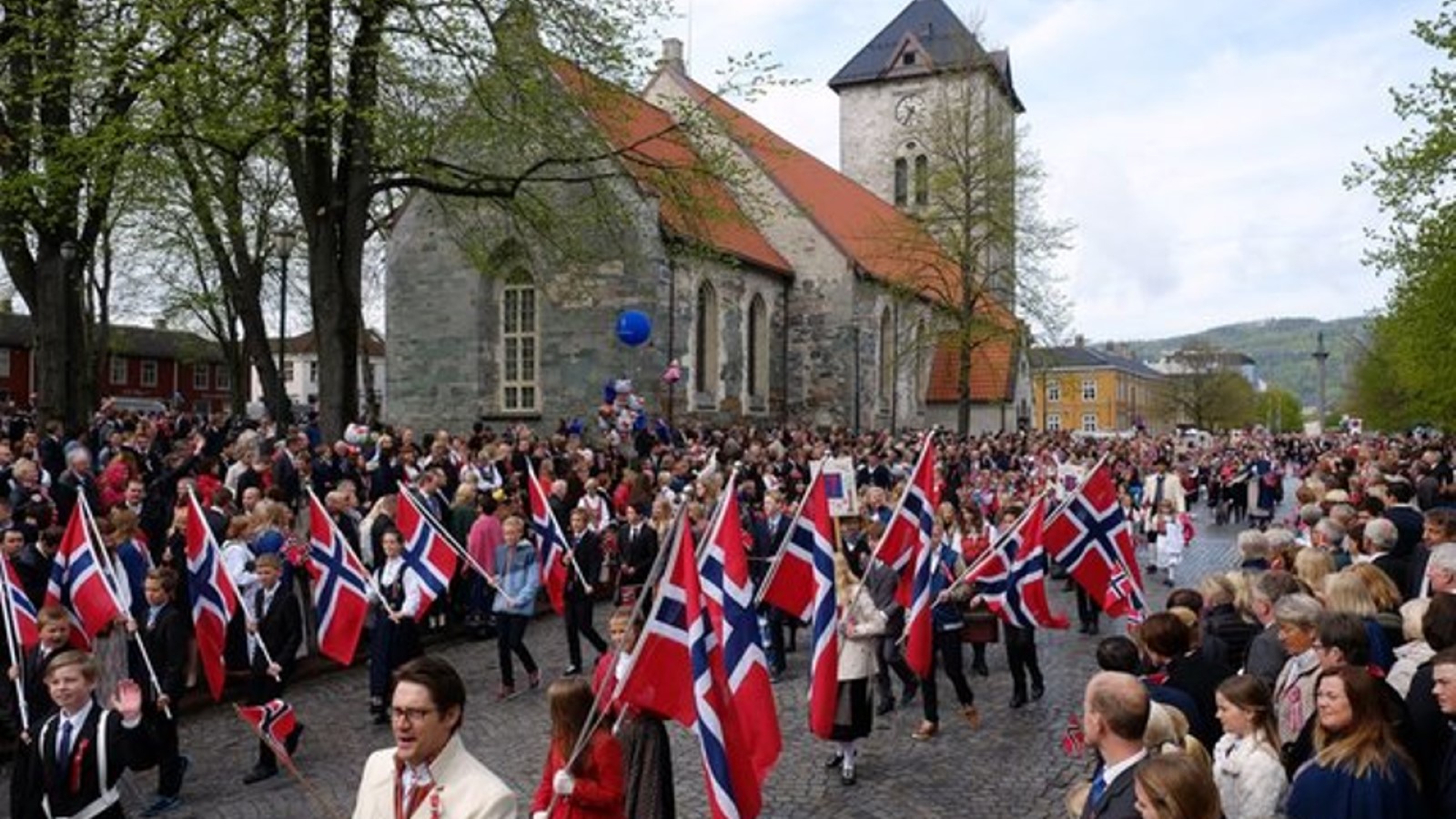 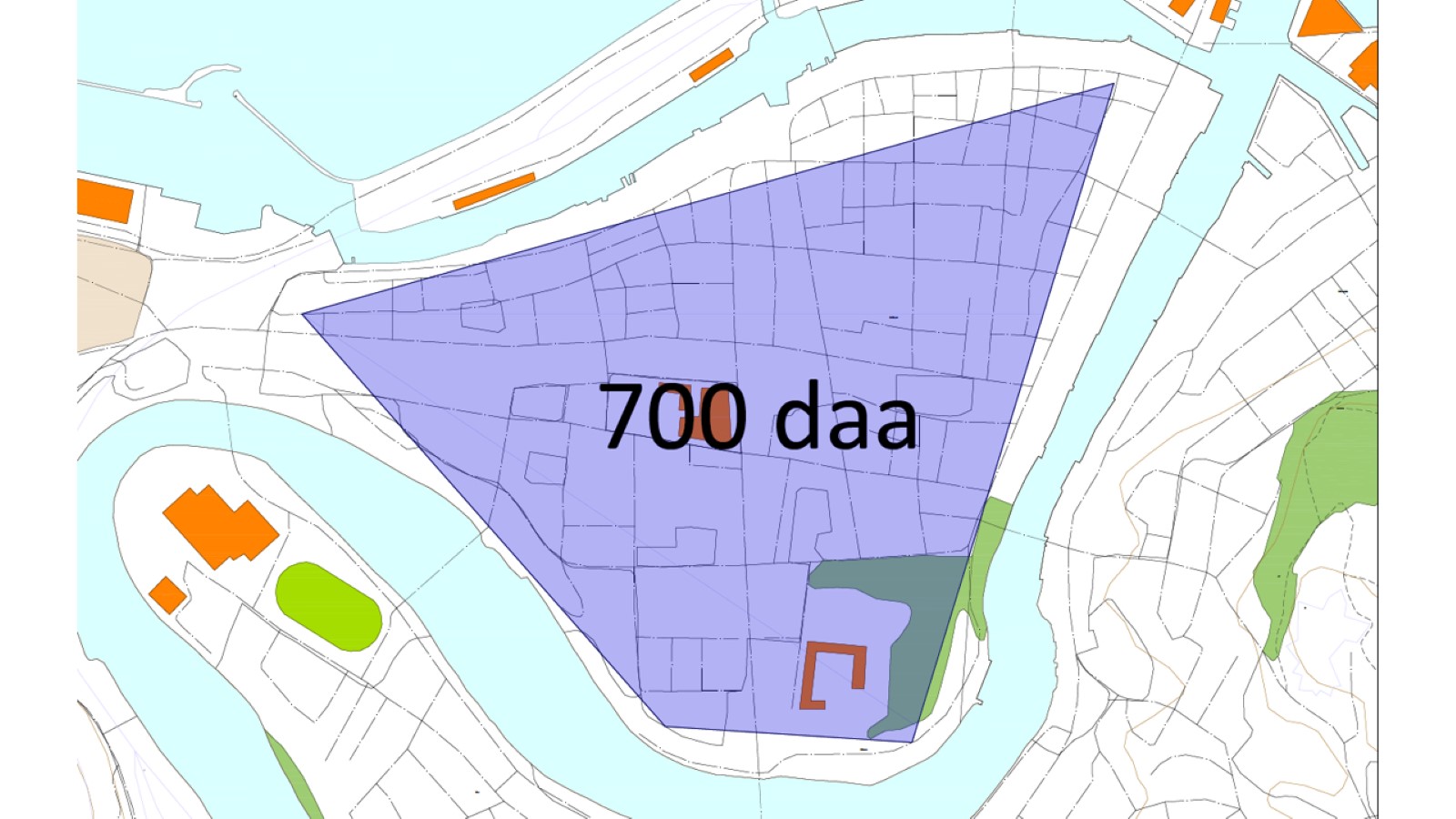 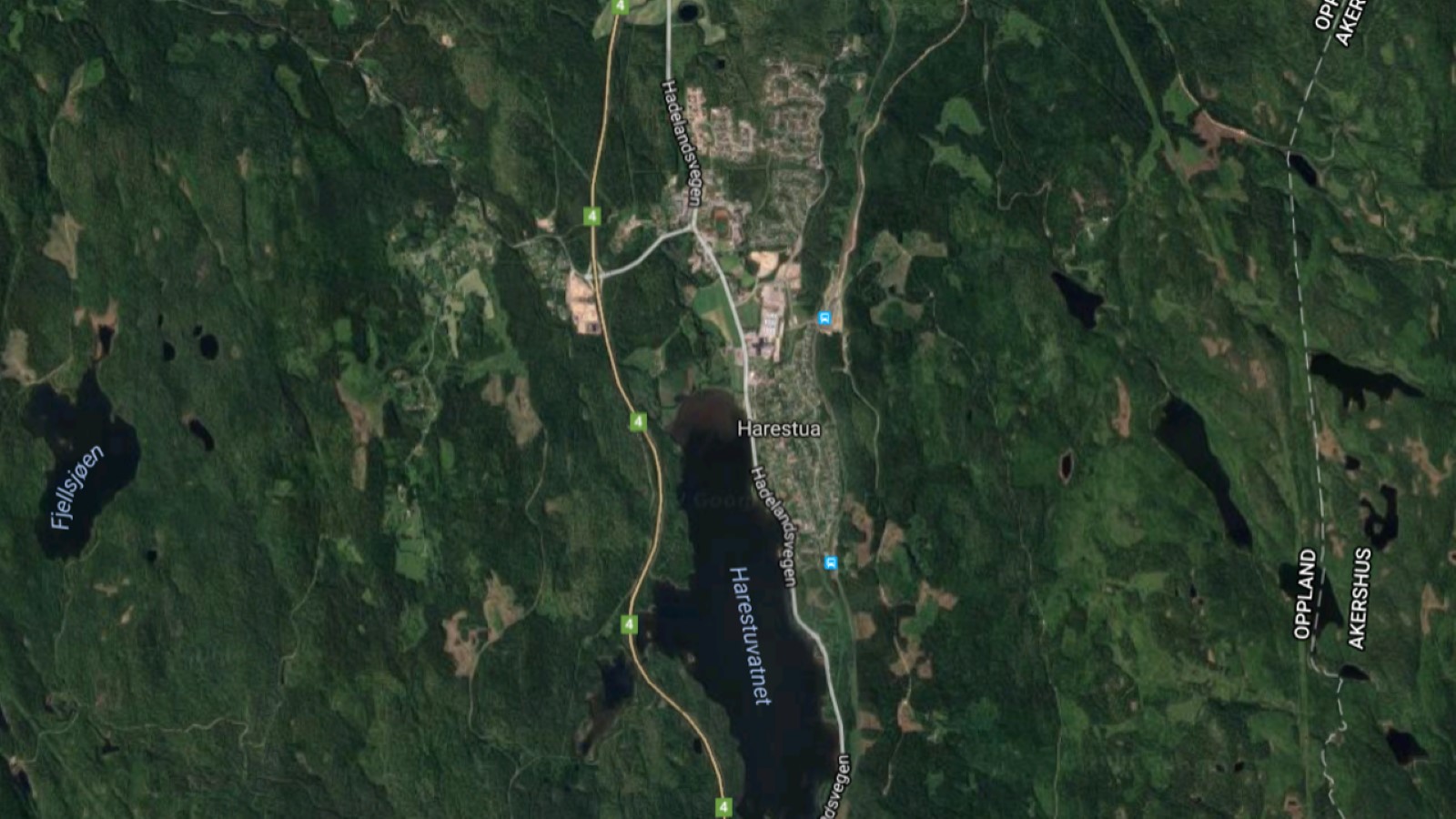 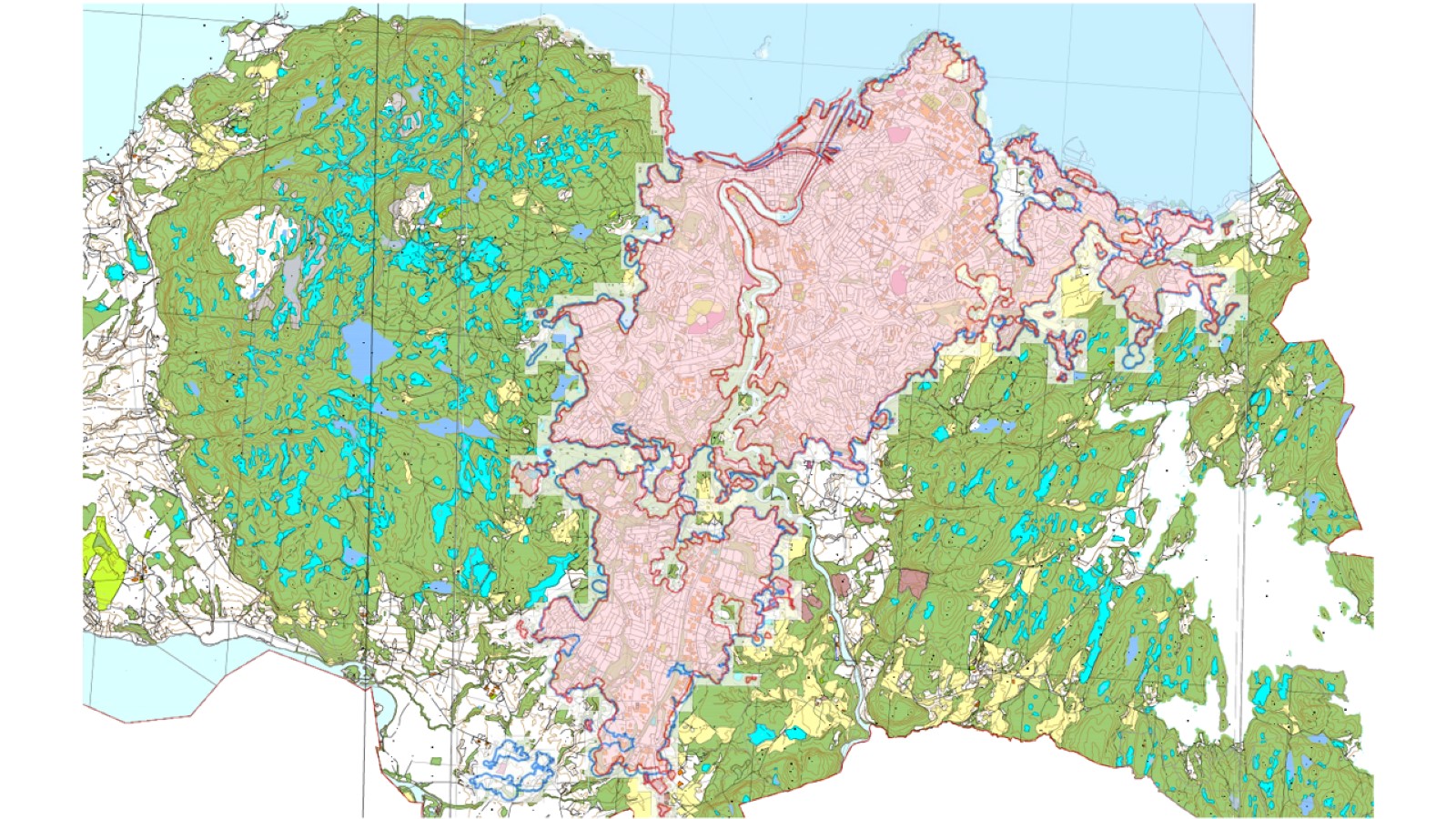 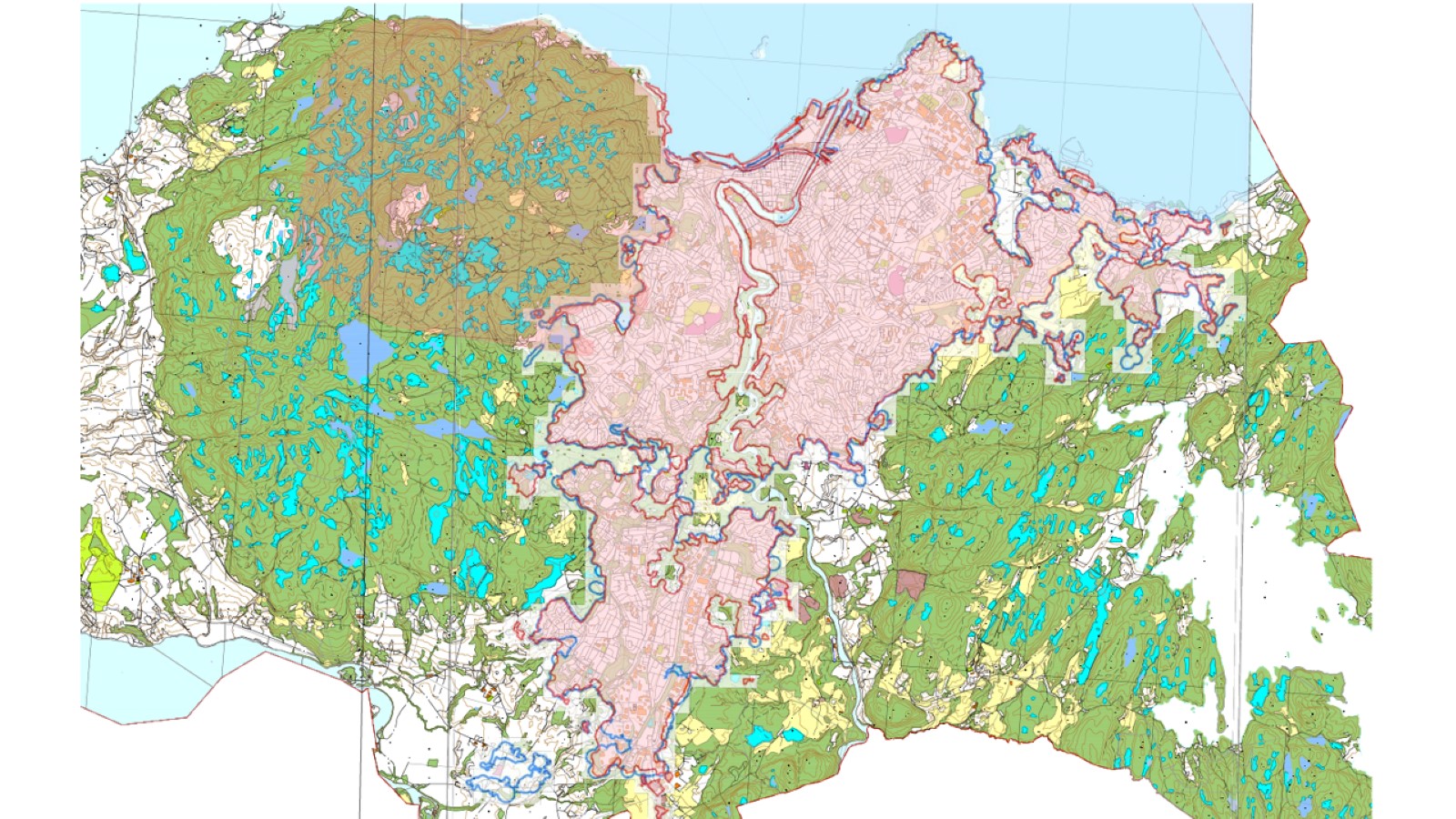 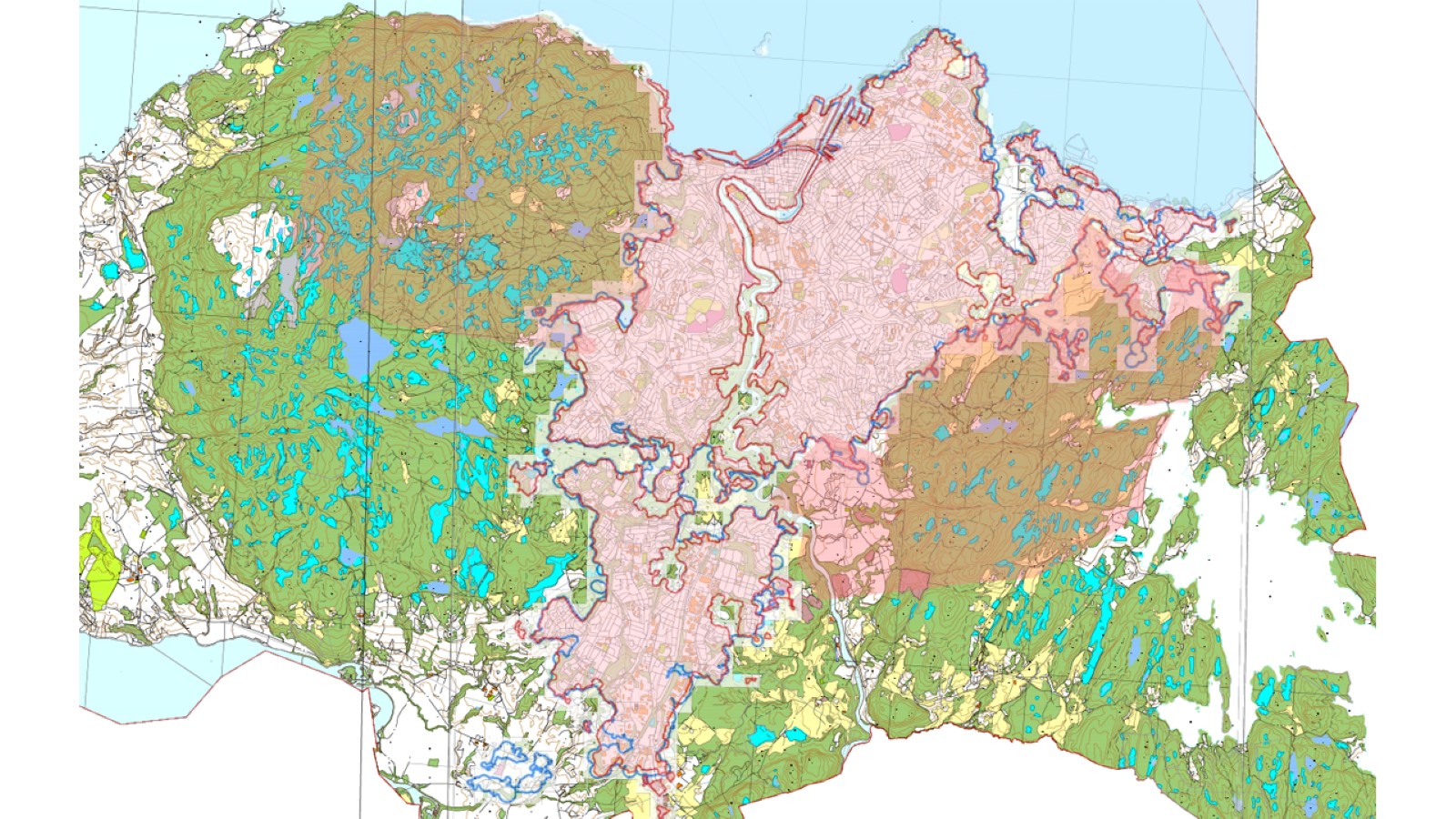 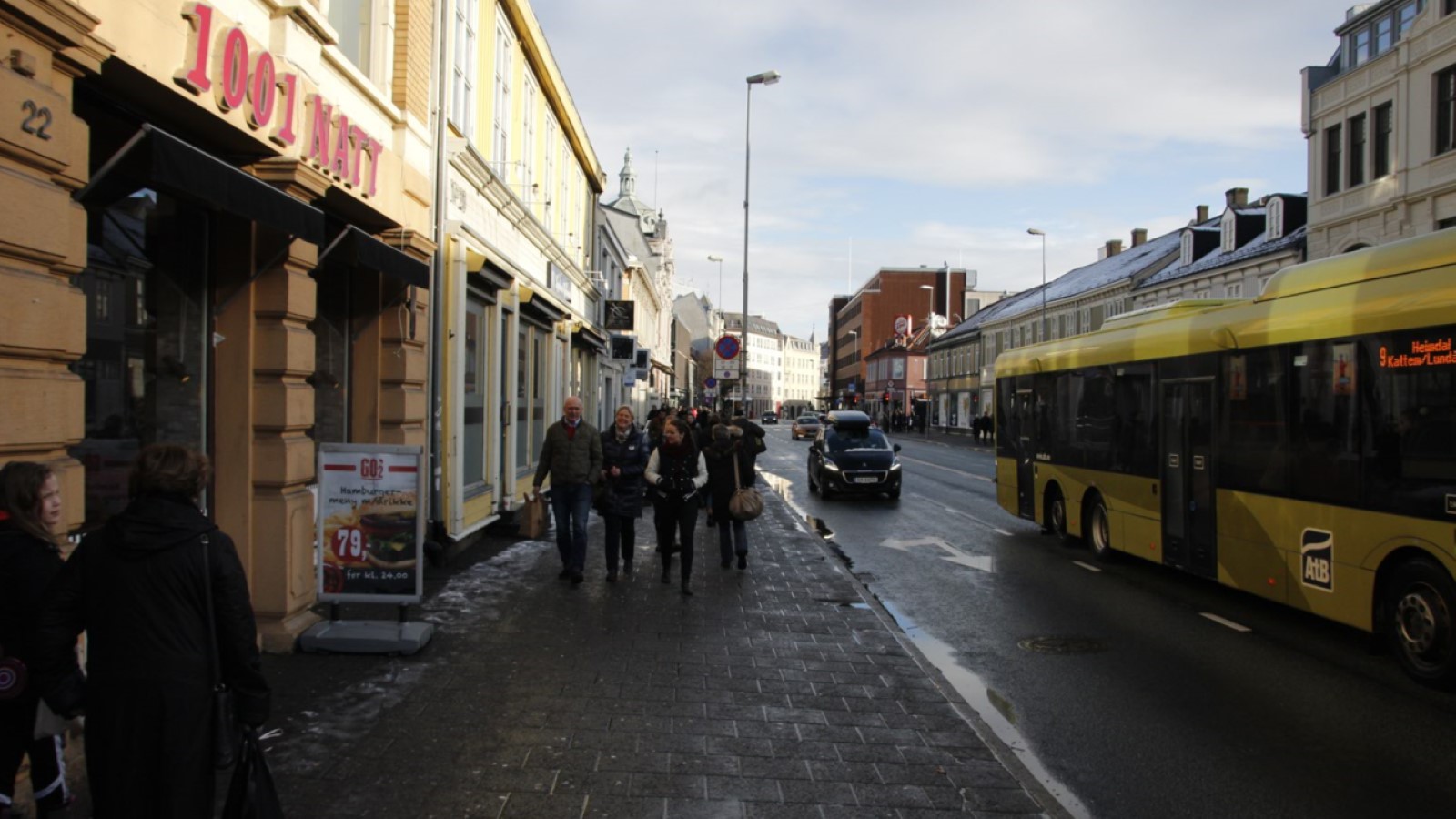 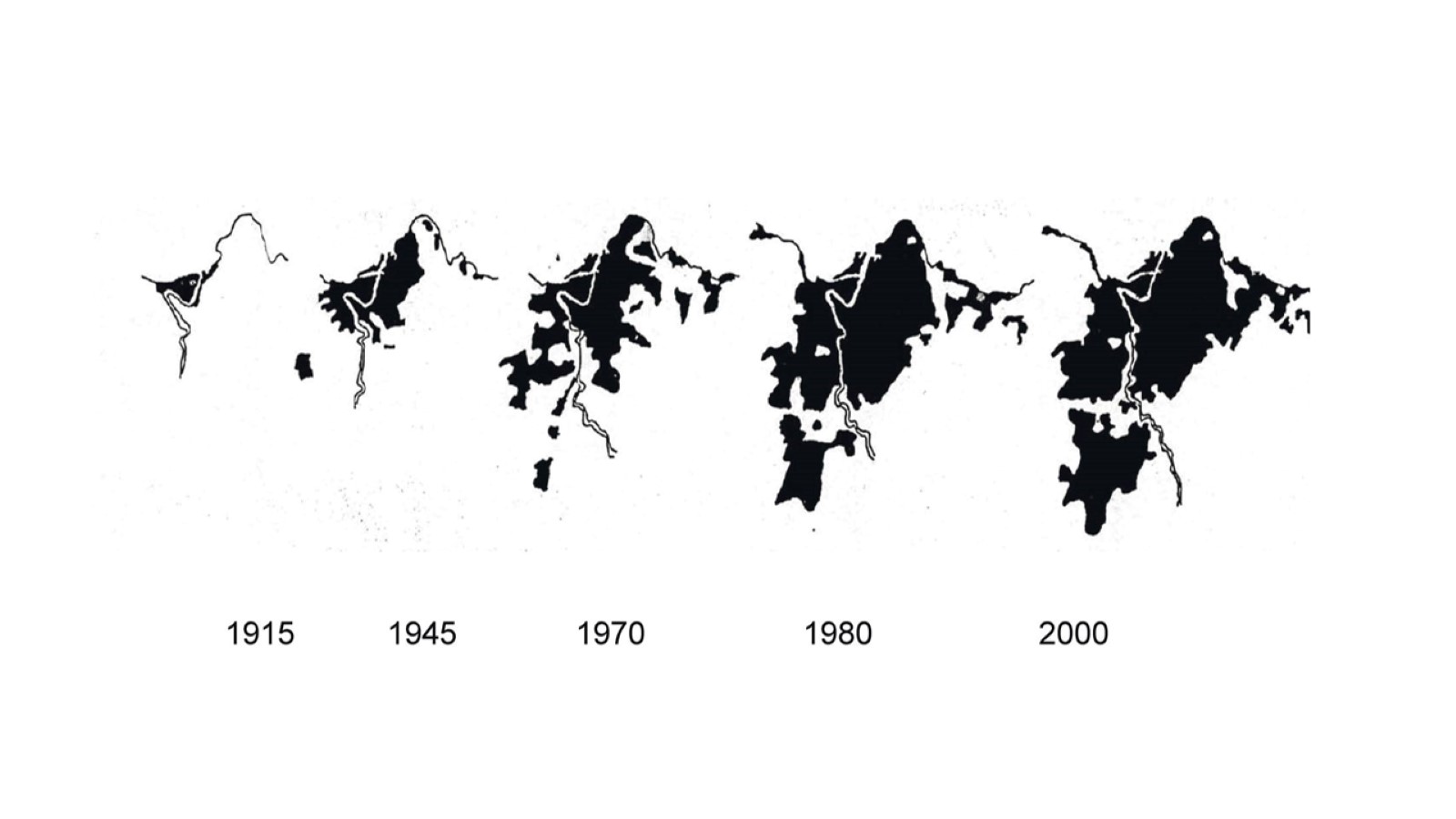 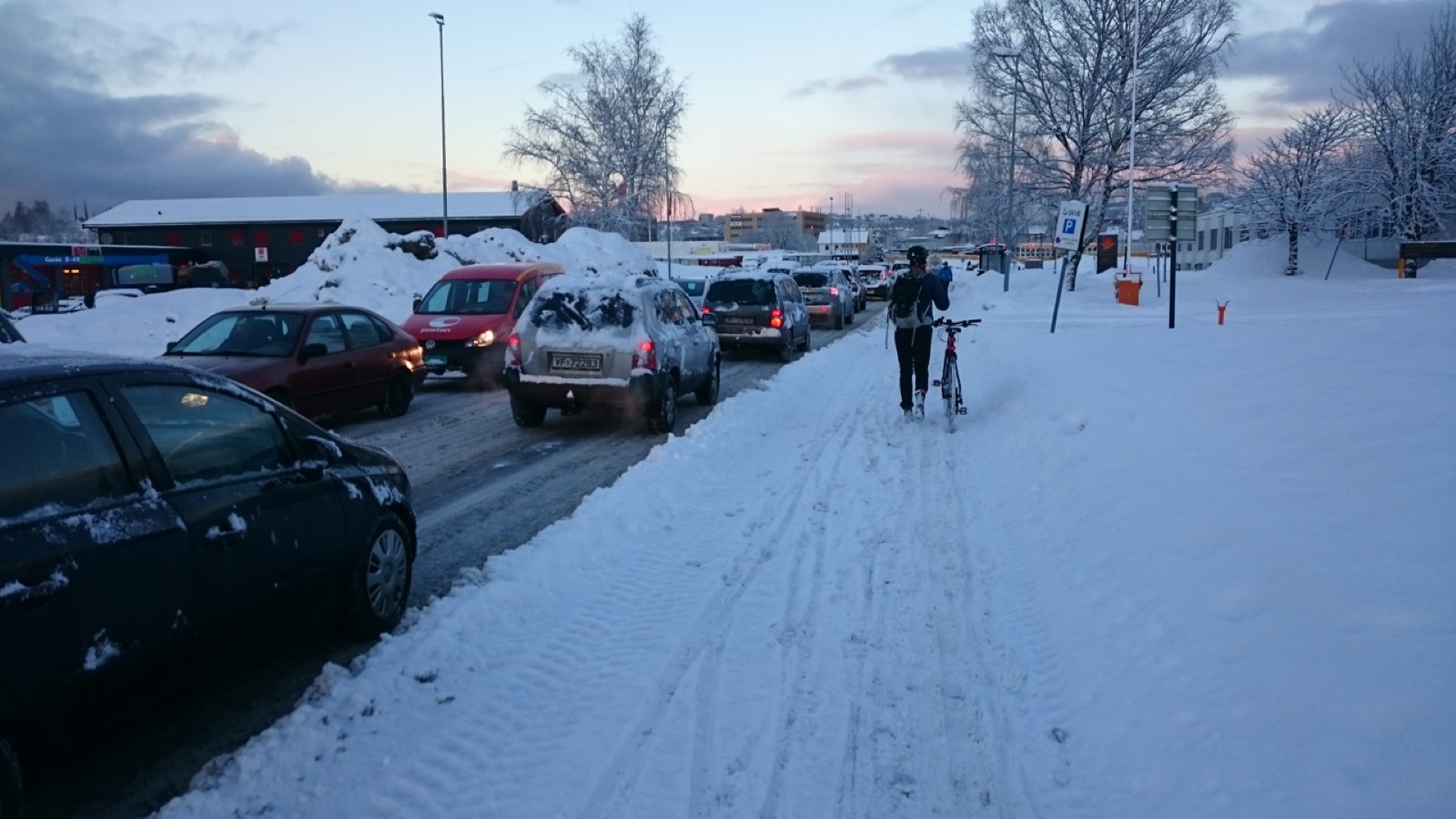 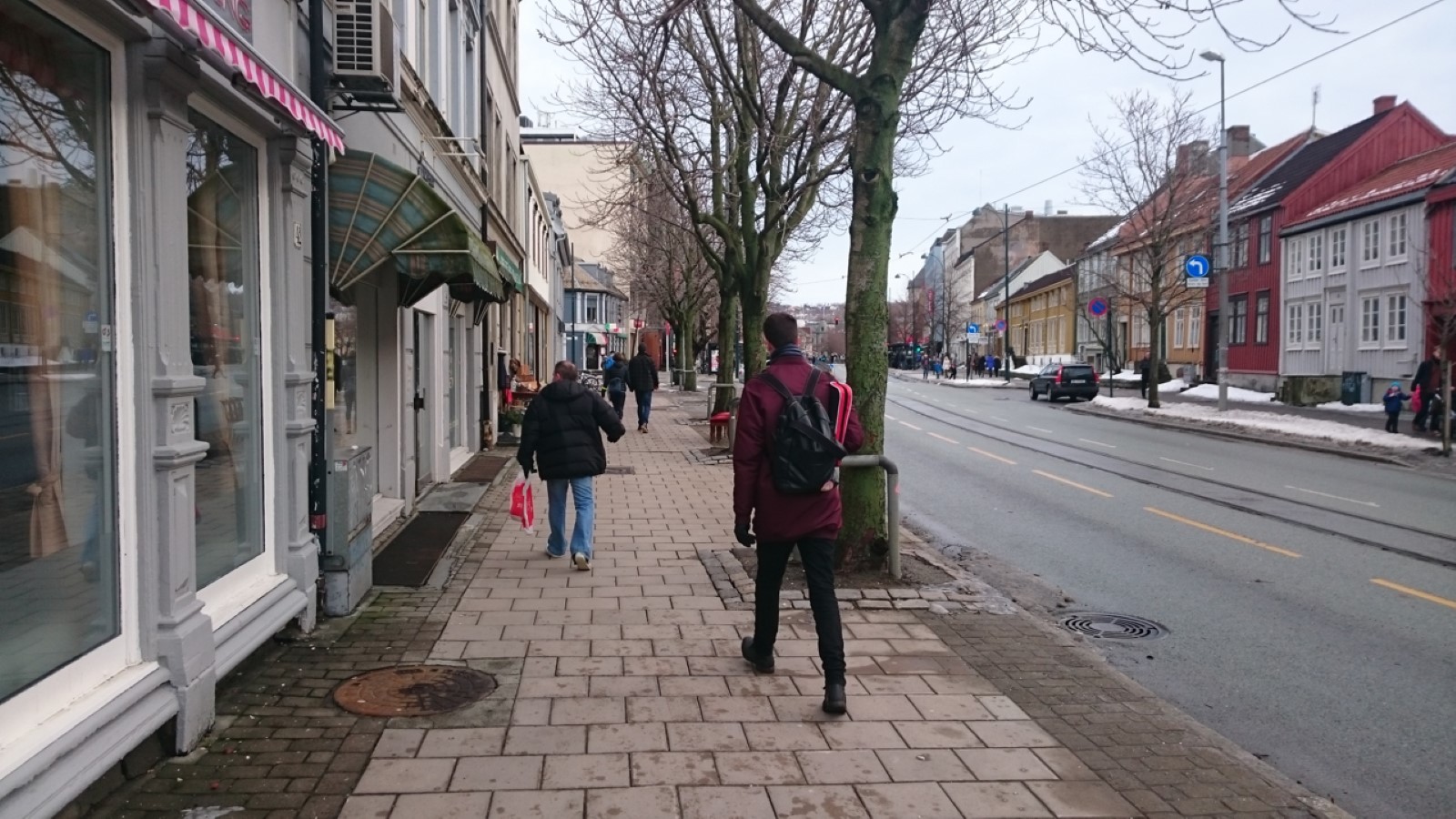 Så sats på de gående!
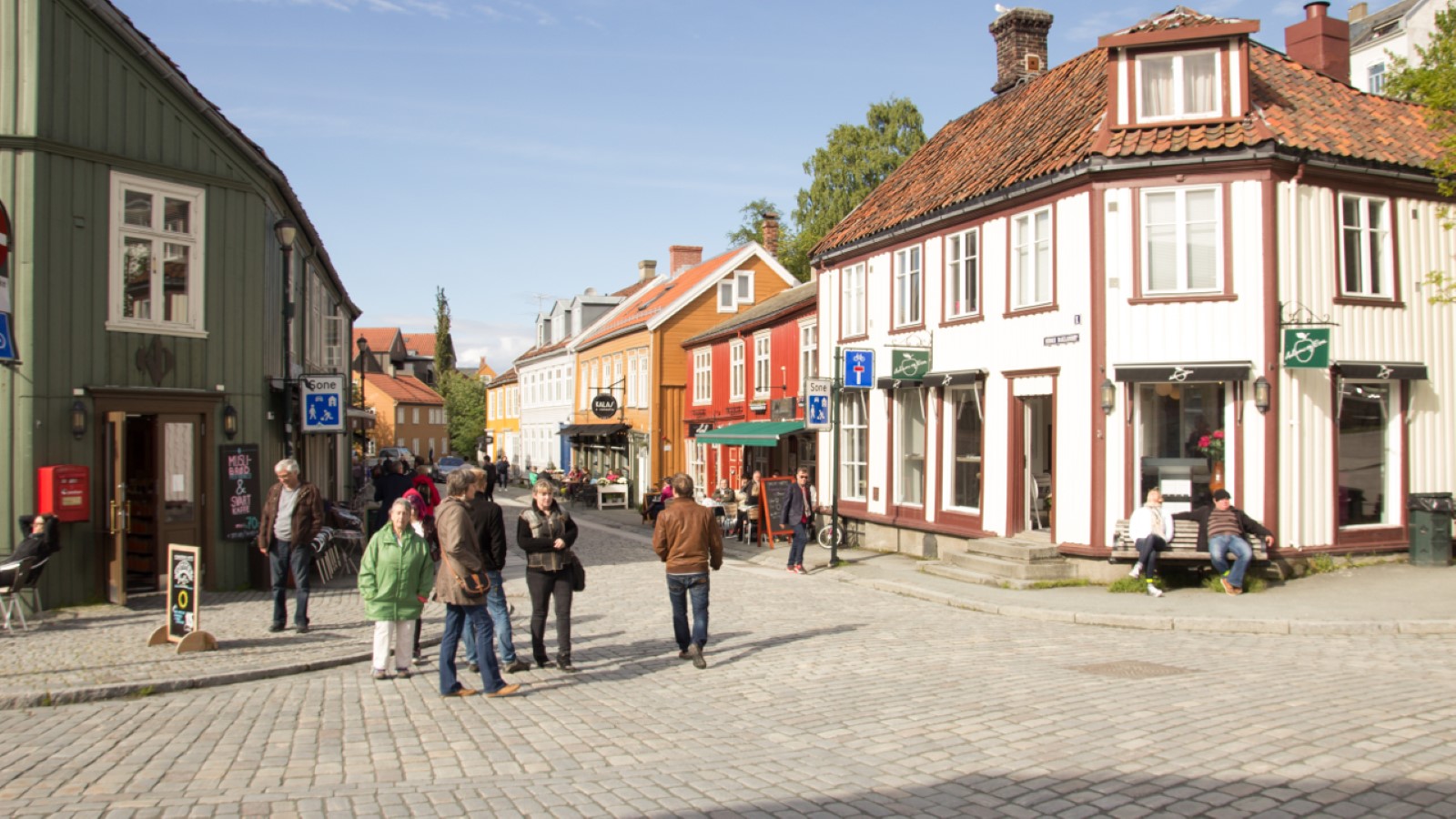